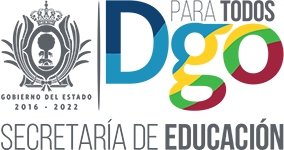 Escuela Primaria
 “Azteca”
Proceso de alfabetización a distancia
Grado  y Grupo:1ro. “B”
M.E.D Lucía Favila Valenzuela.
Victoria de Durango, Diciembre 2020
Perfil grupal 1ro. “B”
22 alumnos : 11 niños y 11 niñas
Alumnos evaluados: 
Agosto: 17
Noviembre:15
Contexto
Proceso de alfabetización desde casa
Objetivo
Dar orientación a los padres de familia mediante la comunicación constante,para lograr la alfabetización de los alumnos y así poder diseñar actividades y libros según a las necesidades de cada alumno.
Estrategias:
Conclusión
 
Estas estrategias han ayudado algunos de mis alumnos a avanzar en la adquisición de la lectoescritura, aunque es necesario retomar, cambiar y crear nuevas, para que regresen la mayoría a interesarse y hacerse responsable por cumplir con sus clases.